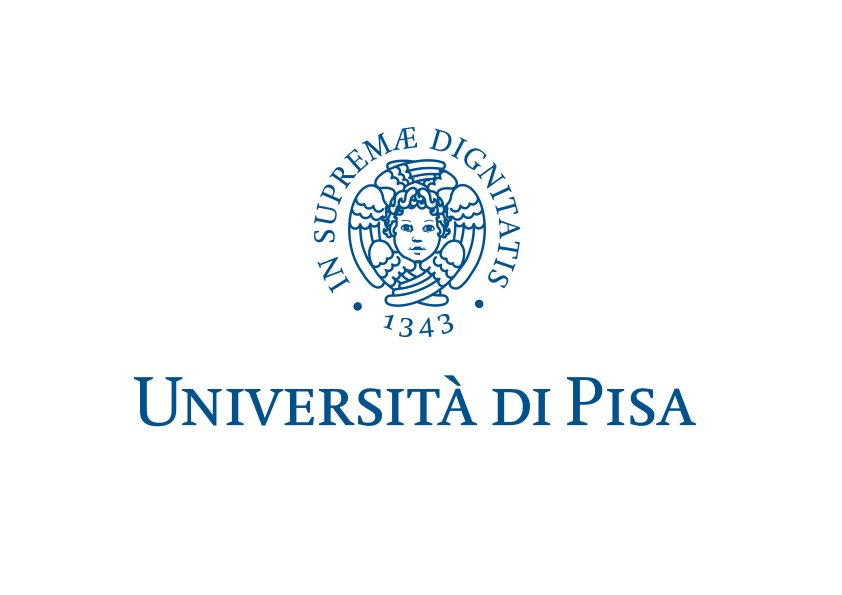 Opening PhD+ 2017
Marco RaugiProrettore per la ricerca applicata 
e il trasferimento tecnologico

19 aprile 2017
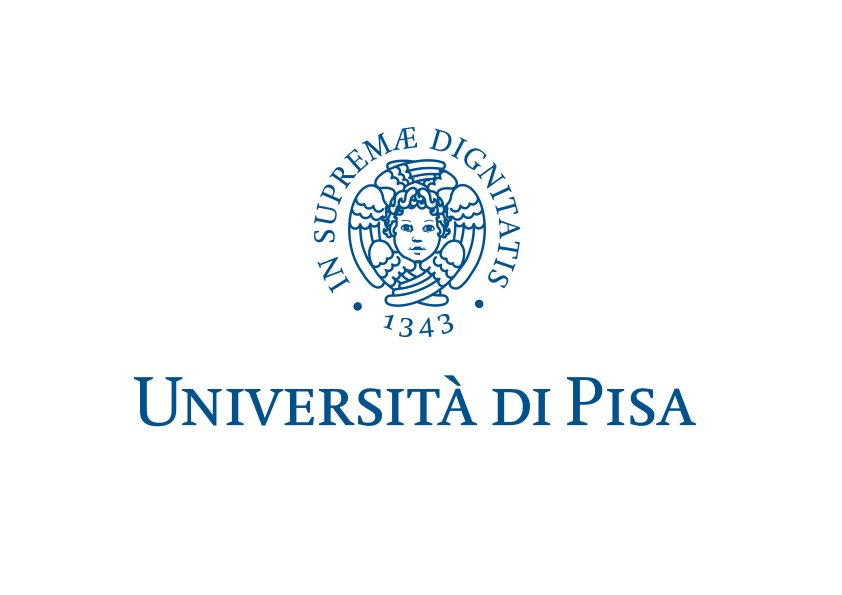 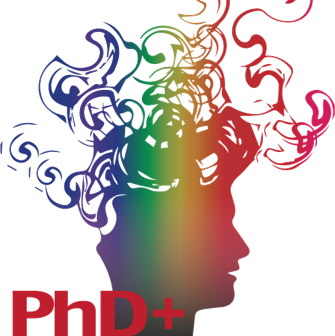 Ridotta quota di neolaureati-imprenditori, 
anche tra le nuove generazioni (AlmaLaurea)
Frammentazione/Fragilità del sistema 
imprenditoriale italiano 
vs Istruzione/Allocazione del capitale umano
Esiste una connessione virtuosa 
tra istruzione degli imprenditori, 
capacità di valorizzazione del capitale umano 
e performance imprenditoriale?
#PhDplus17
1.
PhD+ in cifre
#PhDplus17
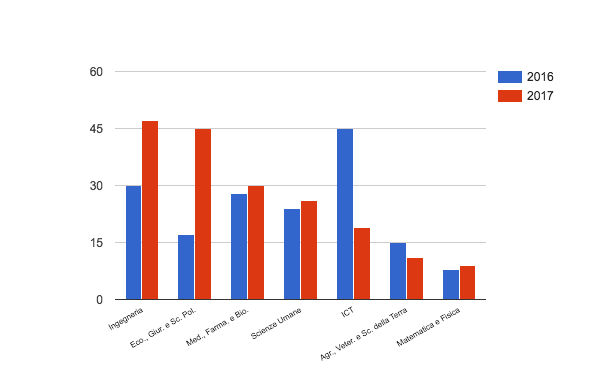 Iscritti totali2016: 167
2017: 187
#PhDplus17
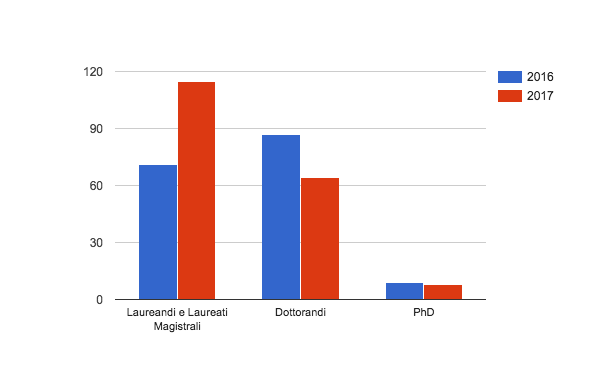 Iscritti per categoria
#PhDplus17
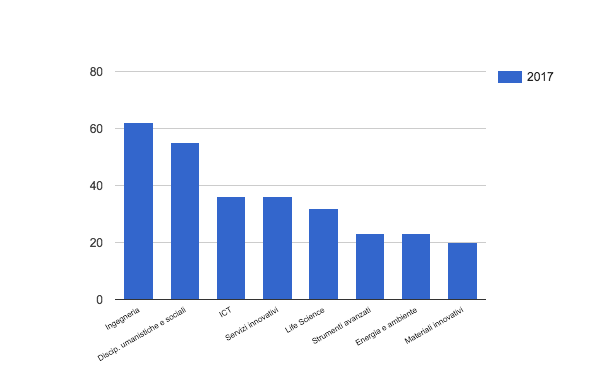 Settori tecnologici 
dei progetti presentati nell’edizione 2017
#PhDplus17
[Speaker Notes: Cambierei l’ordine della presentazione, slide 6 prima della 5]
2.
PhD+ Keywords
#PhDplus17
Innovazione
Spirito
Imprenditoriale
Competere nel mondo del lavoro del terzo millennio
Lavorare
in Team
#PhDplus17
PhD+ in Keyword: Comunicazione
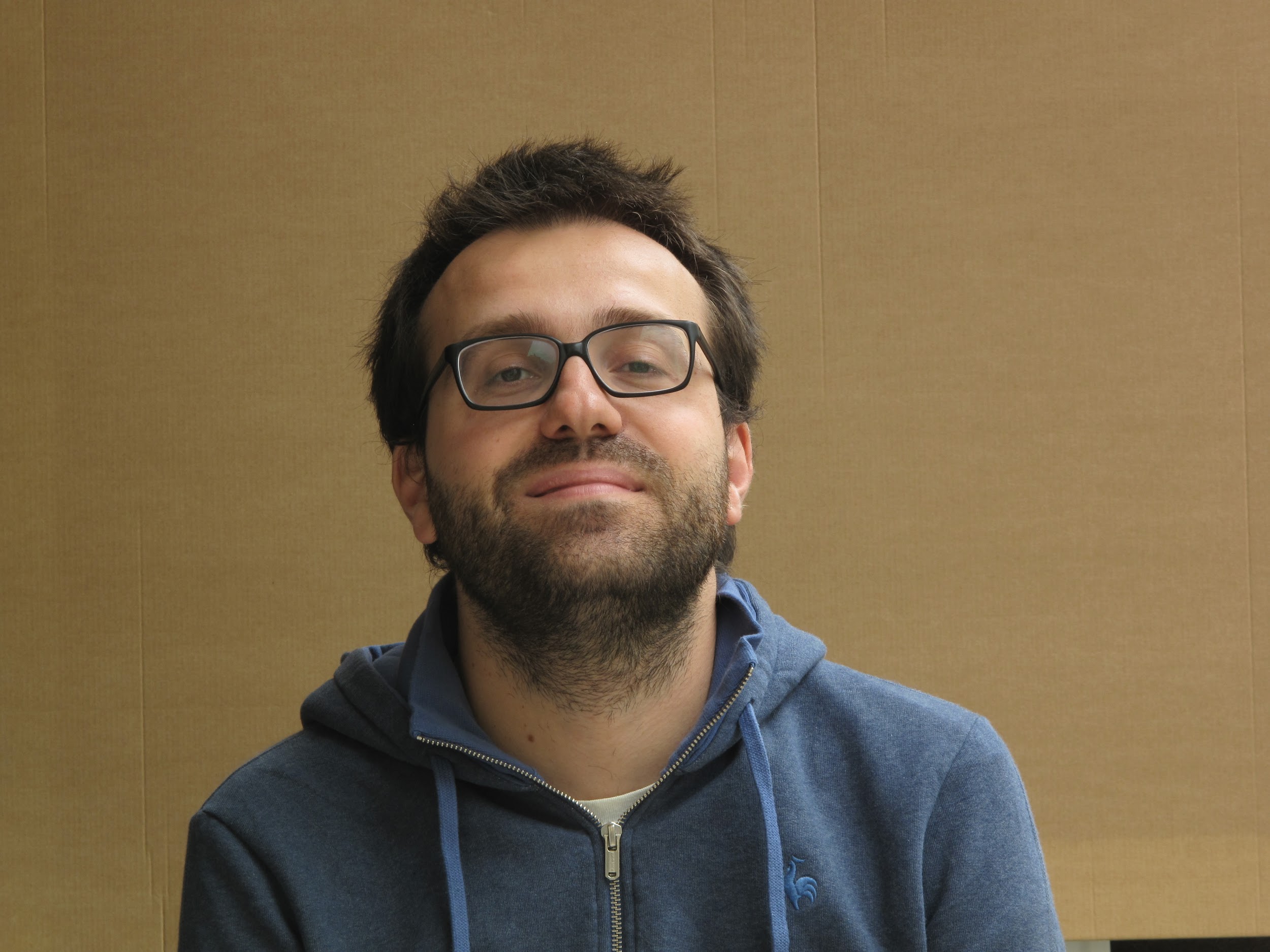 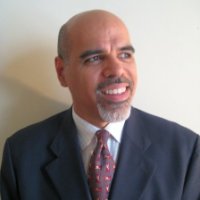 Dino Amenduni
(Proforma)
26 Aprile 2017
Comunicatori (e) Permanenti: 
Cosa cambia nell’era 
dei parrucchieri-influencer
Ray Garcia
(Buoyant Capital, USA)
17 Maggio 2017
How to sell anything 
in one minute
#PhDplus17
PhD+ in Keyword: 
Business plan & Models
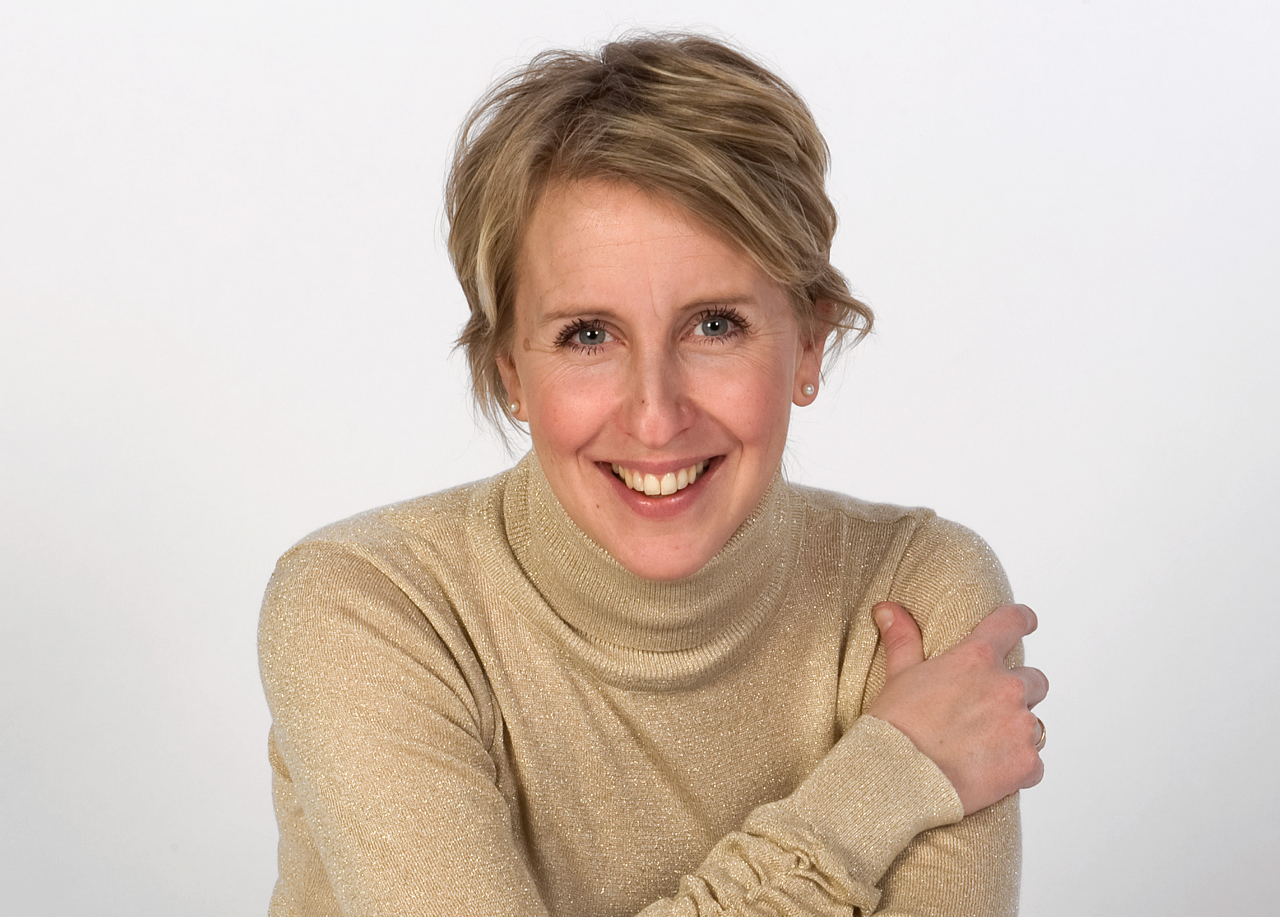 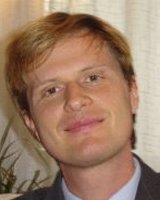 Camilla van den Boom 
 (Eindhoven University of Technology)
 9 Maggio 2017
 Designing business
 in an ever-changing context
Marco Allegrini 
(Università di Pisa)
27 Aprile 2017
Il business plan
nelle start up
#PhDplus17
PhD+ in Keyword: 
Proprietà intellettuale & Start Up
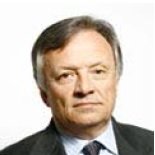 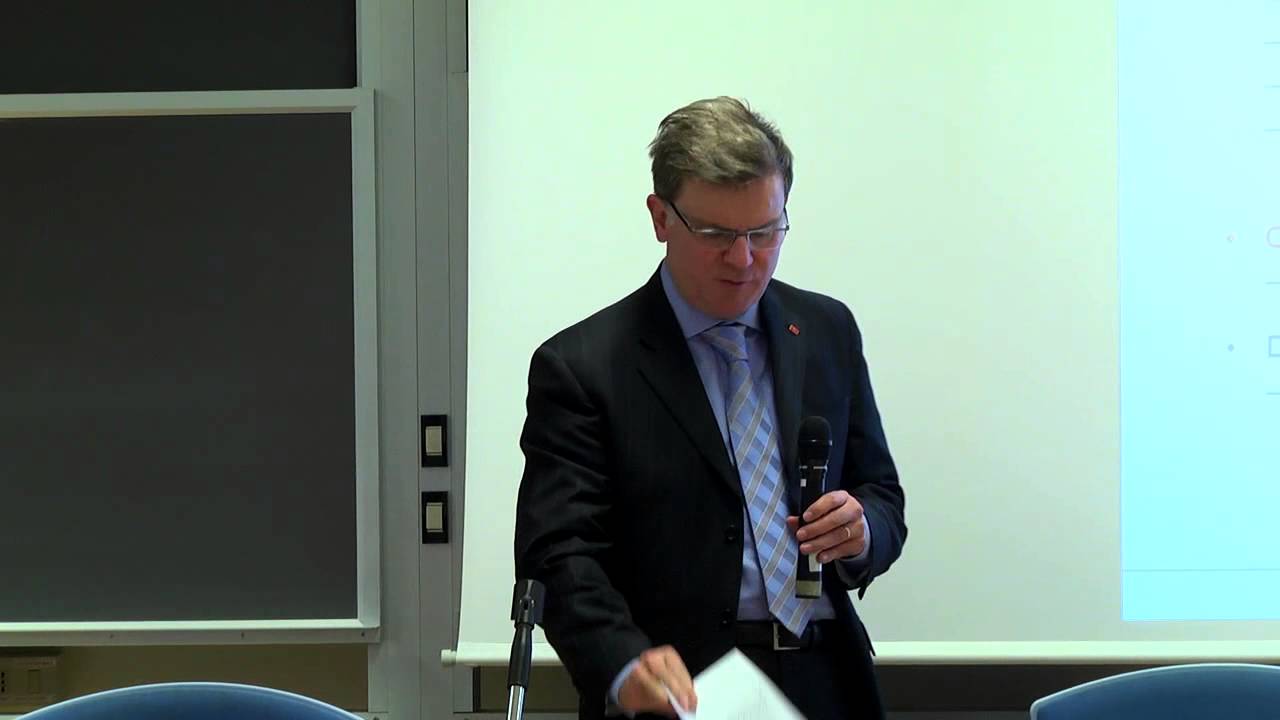 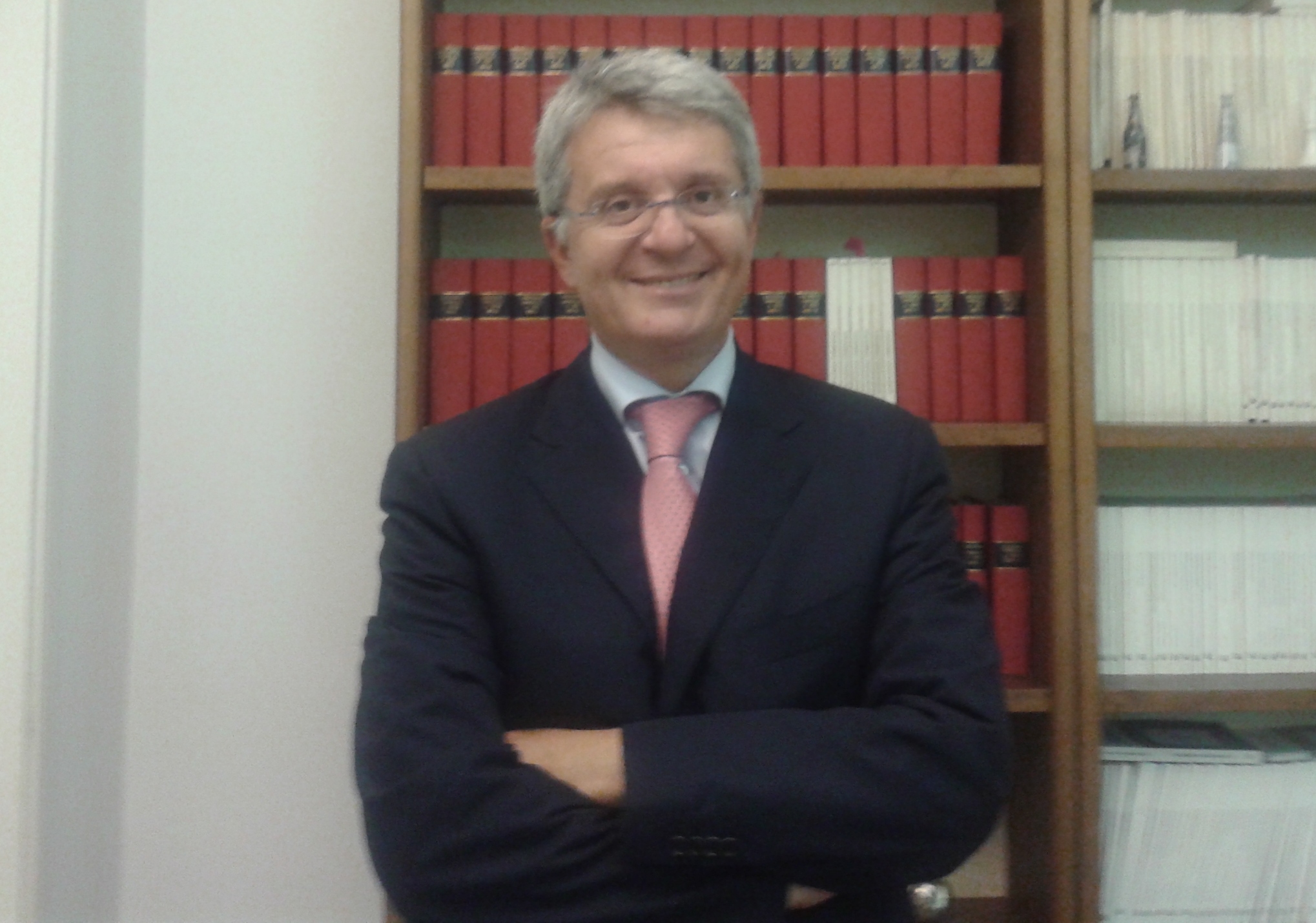 Corrado Borsano (Metroconsult)
4 Maggio 2017
Intellectual property: 
what is and how to use it
 in public research organizations
Domenico Golzio 
(European Patent Office)
10 Maggio 2017
How to write a patent application:
the task of the inventor
and of the patent attorney 
since the beginning
Francesco Barachini (Università di Pisa)
18 Maggio 2017
Creare una start-up: 
aspetti legali e commerciali
#PhDplus17
PhD+ in Keyword: Innovazione & Creatività
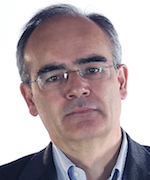 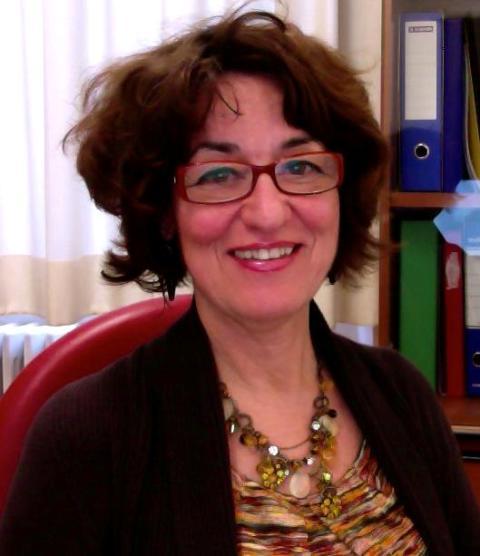 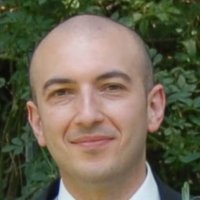 Andrea Bonaccorsi 
(Università di Pisa)
3 Maggio 2017
Where do good ideas come from 
(and how to transform them
 into reality)
Marco Ruggiero 
(General Electric)
11 Maggio 2017
L’innovazione all’interno 
dell’azienda
Maria Antonella Galanti (Università di Pisa)
3 Maggio 2017
Una conchiglia più bella del solito
#Ph
#PhDplus17
PhD+ in Keyword: Coaching
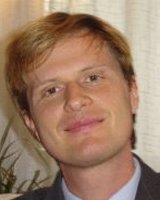 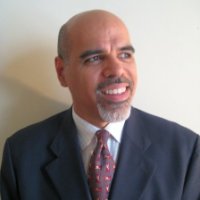 Marco Allegrini 
(Università di Pisa)
27 Aprile 2017
Coaching Activity
Ray Garcia
(Buoyant Capital,USA)
16 Maggio 2017
Coaching Activity: 
Modelling your Business Idea
#PhDplus17
PhD+ Keyword: 
FundRaising
Opportunità per start up innovative, creazione di impresa e progetti di ricerca di gruppo
24 Maggio 2017
Investitori istituzionali
Investitori non istituzionali
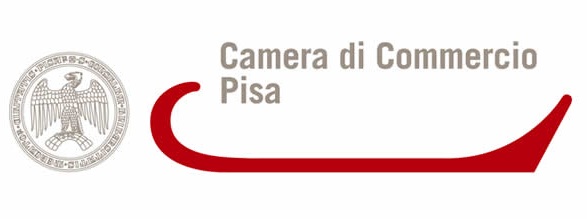 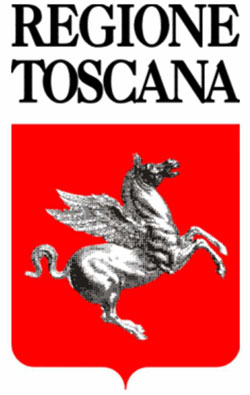 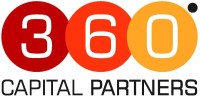 #PhDplus17
PhD+ in Keyword:
Mentoring
Start-Upper
Manager di aziende
e
Imprenditori
Consulenza
ai partecipanti
Poli
Tecnologici
Enti Locali
#PhDplus17
3.
RoadMap
#PhDplus17
RoadMap
Pitch finale
TVLP-
Campus Party
Start Cup
Fund-
Raising
Brevetti, Start Up, Spin Off
#PhDplus17
Silicon Valley TVLP
Business Development
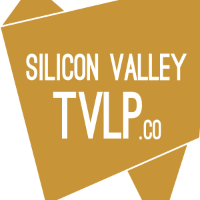 Team Building
Strategic Positioning
24-29 Luglio 2017
Menlo Park, USA
#PhDplus17
Campus Party
Workshops
Talks
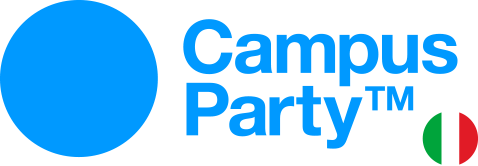 CPHack
20-23 Luglio 2017
Milano, Italia
#PhDplus17
Startcup Toscana
Business Plan
Premio Nazionale 
per l’Innovazione (PNI)
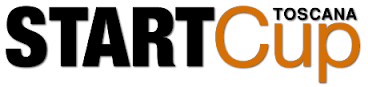 Settembre 2017
Innovazione
La competizione che premia le migliori iniziative imprenditoriali ad elevato contenuto tecnologico e provenienti dalla ricerca
#PhDplus17
4.
Credits
#PhDplus17
Ufficio Valorizzazione Ricerca

Organizzatore
Prof. Paolo Ferragina

Ideatore
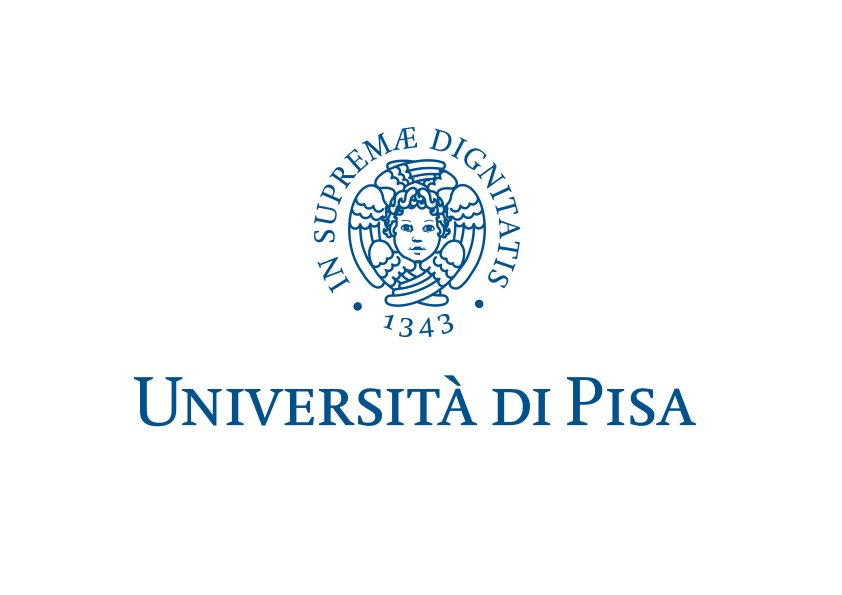 Credits
Serra Telecomunicazioni

Video Maker Team
MediaLaB  
Dip. di Scienze Politiche
Social Media Team
#PhDplus17
Follow Us!
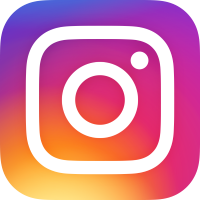 @phdplusunipisa
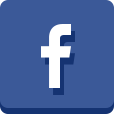 @phdplusunipi
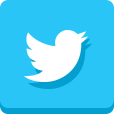 @phdplus
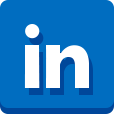 UniPi PhD-Plus
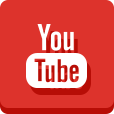 PhDplus Unipi
#PhDplus17